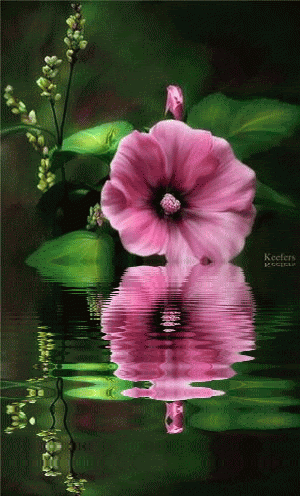 স্বাগতম
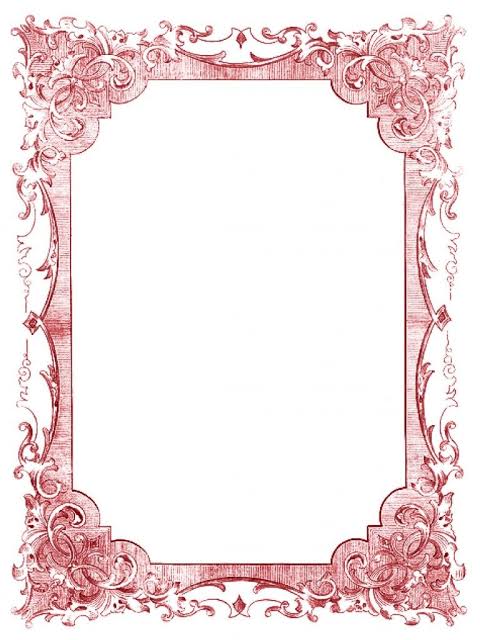 wkÿK cwiwPwZ
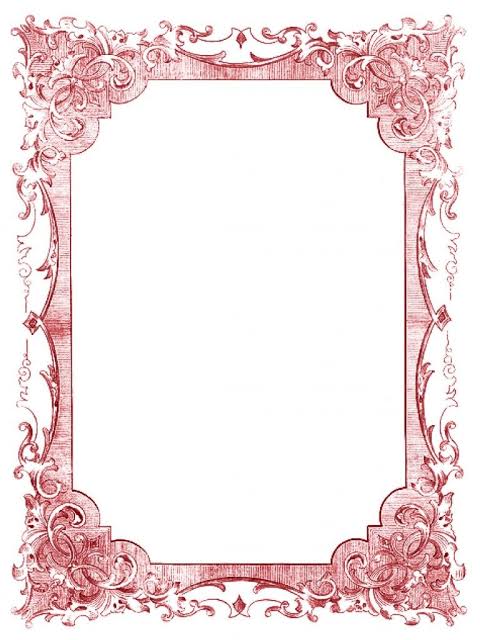 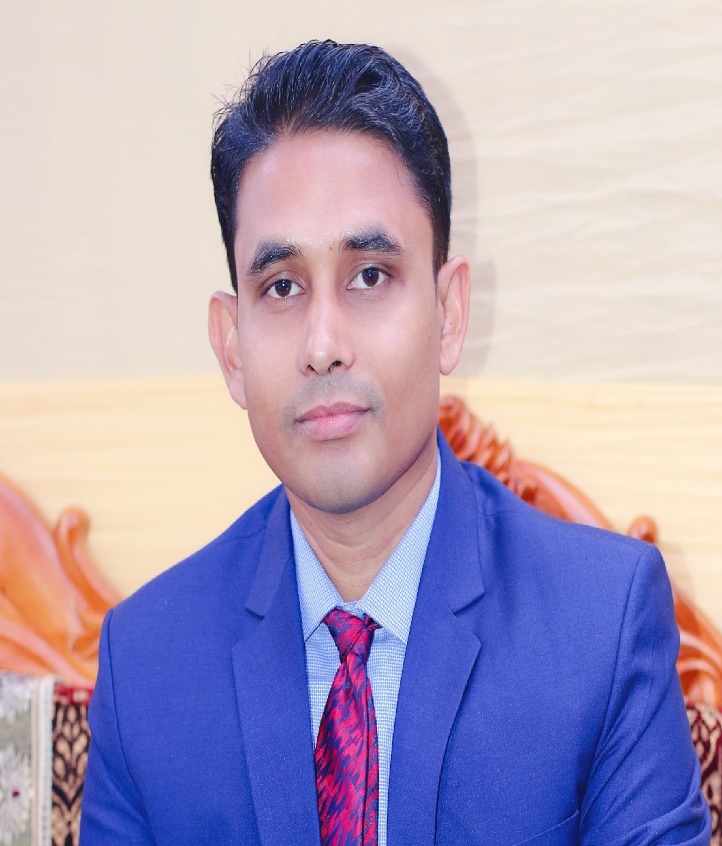 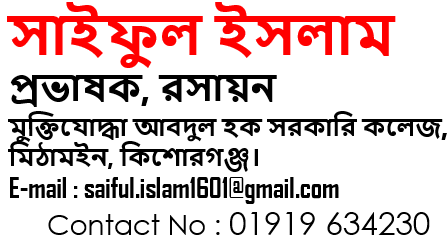 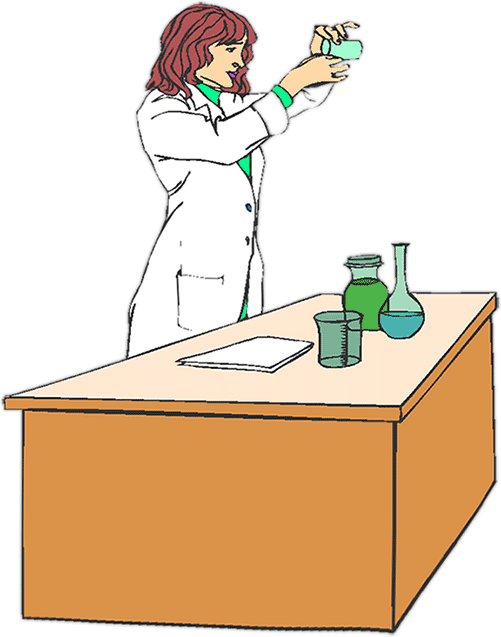 পাঠ
পরিচিতি
শ্রেণিঃ একাদশ ও দ্বাদশ
বিষয়ঃ রসায়ন দ্বিতীয় পত্র
আধ্যায়ঃ ৪ (অর্থনৈতিক রসায়ন)
সময়ঃ ৪৫ মিঃ
ছবিতে কি হচ্ছে দেখি…..
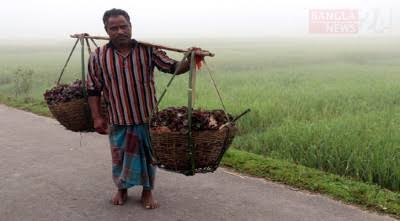 ২
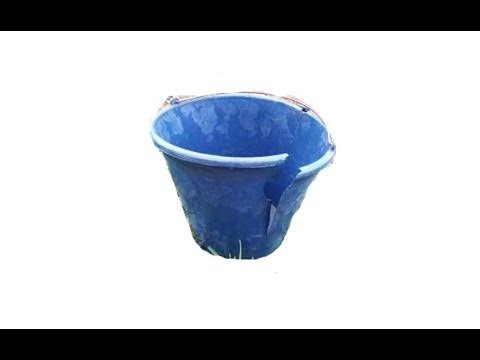 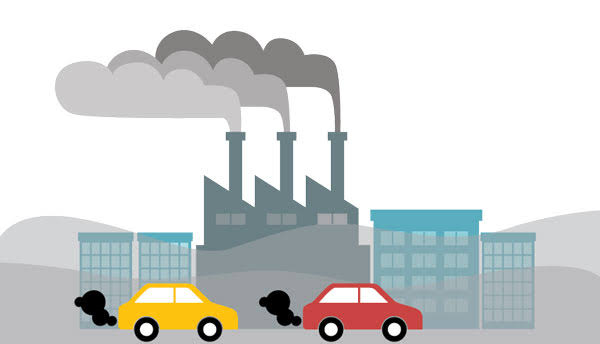 ৩
সংগ্রহ
১
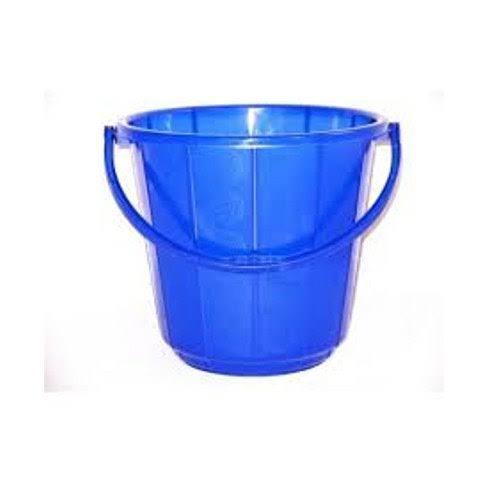 ভাঙ্গা বালতি
কারখানায় স্থানান্তর
৪
নতুন বালতি
আজকের পাঠ
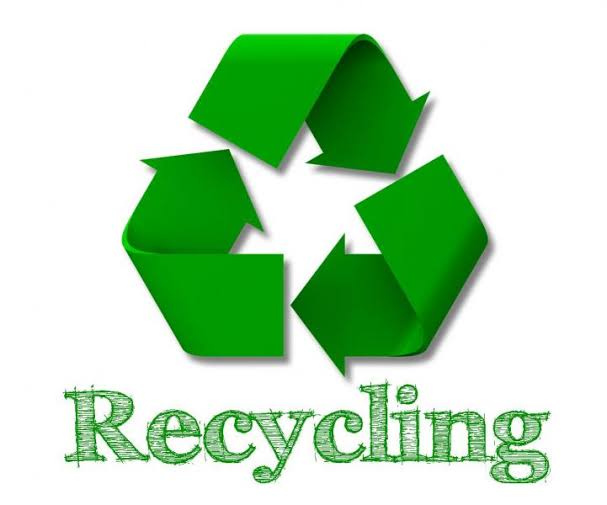 শিখনফল
পাঠশেষে শিক্ষার্থীরা...............
(i) রিসাইকেলের সংজ্ঞা বলতে পারবে;
(ii) কাগজের রিসাইকেল ব্যাখ্যা করতে পারবে;
(iii) লোহার রিসাইকেল ব্যাখ্যা করতে পারবে;
(iv) কাগজ রিসাইকেলের গুরুত্ব ব্যাখ্যা করতে পারবে;
(v) লোহার রিসাইকেলের গুরুত্ব ব্যাখ্যা করতে পারবে;
রিসাইকেল
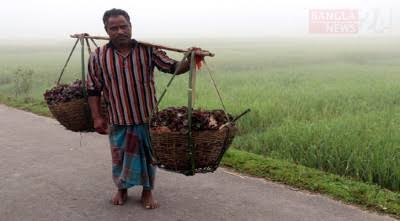 ২
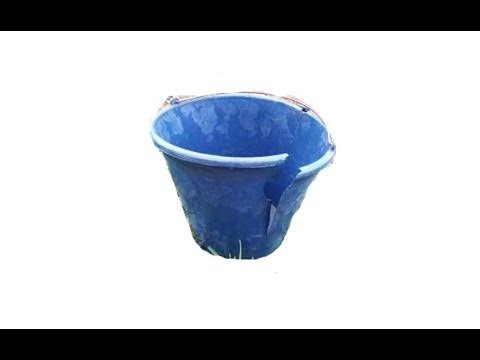 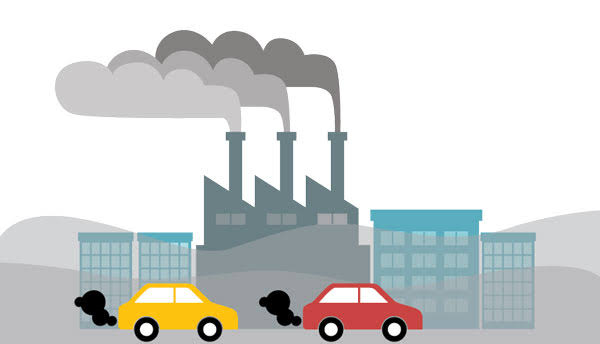 ৩
১
সংগ্রহ
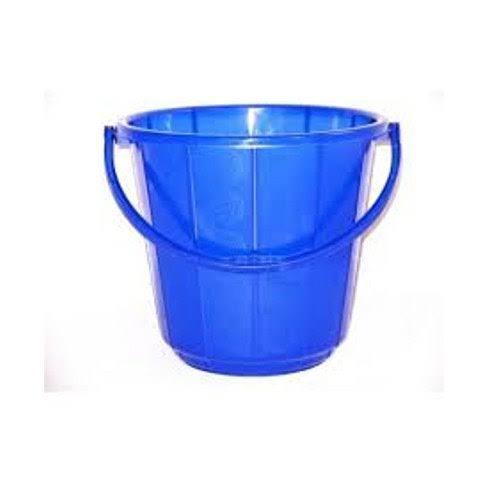 ভাঙ্গা বালতি
কারখানায় স্থানান্তর
যে প্রক্রিয়ার মাধ্যমে পুরাতন, ভাঙ্গা বা ব্যবহার অনুপযোগী বর্জ্য পদার্থকে পরিবর্তন করে ব্যবহার উপযোগী নতুন পদার্থ সৃষ্টি করা হয় তাকে রিসাইকেল বলে।
৪
নতুন বালতি
একক কাজ
২ মিনিট
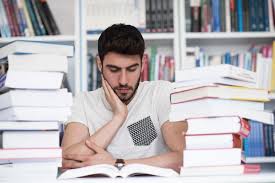 ক ) বর্জ্য ব্যবস্থাপনার ধাপগুলোর নাম লেখ।
খ ) রিসাইকেলের সংজ্ঞা লেখ ?
গ্লাস রিসাইকেল কৌশল
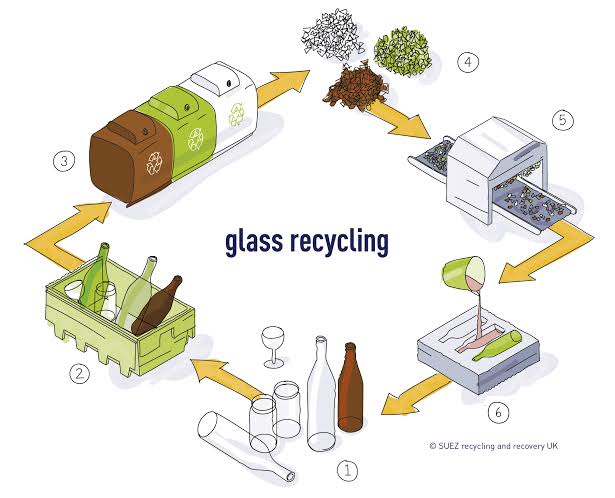 কাগজ রিসাইকেল কৌশল
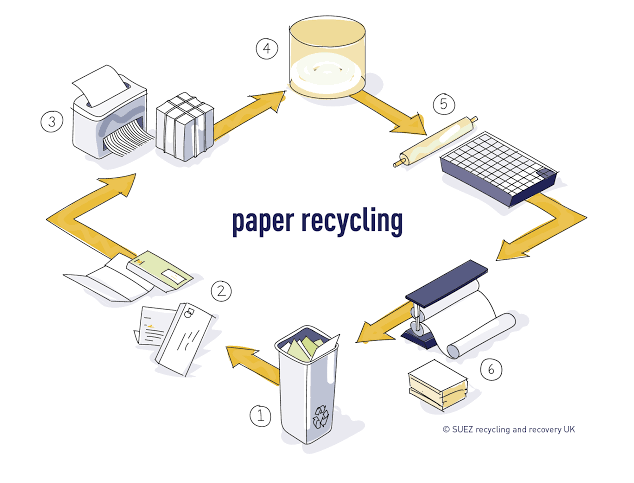 লোহার রিসাইকেল কৌশল
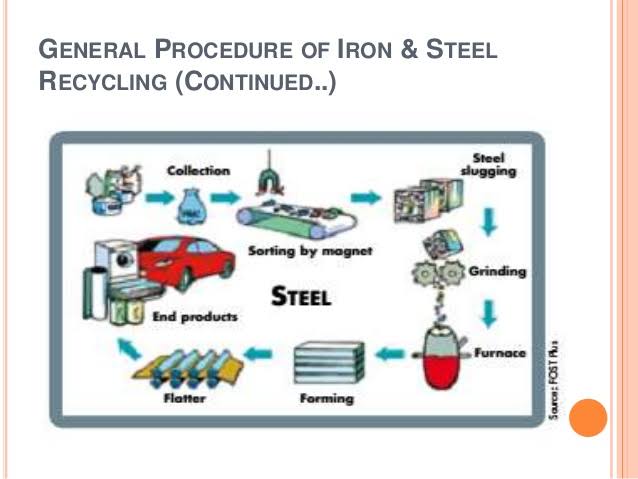 জোড়ায় কাজ
৩ মিনিট
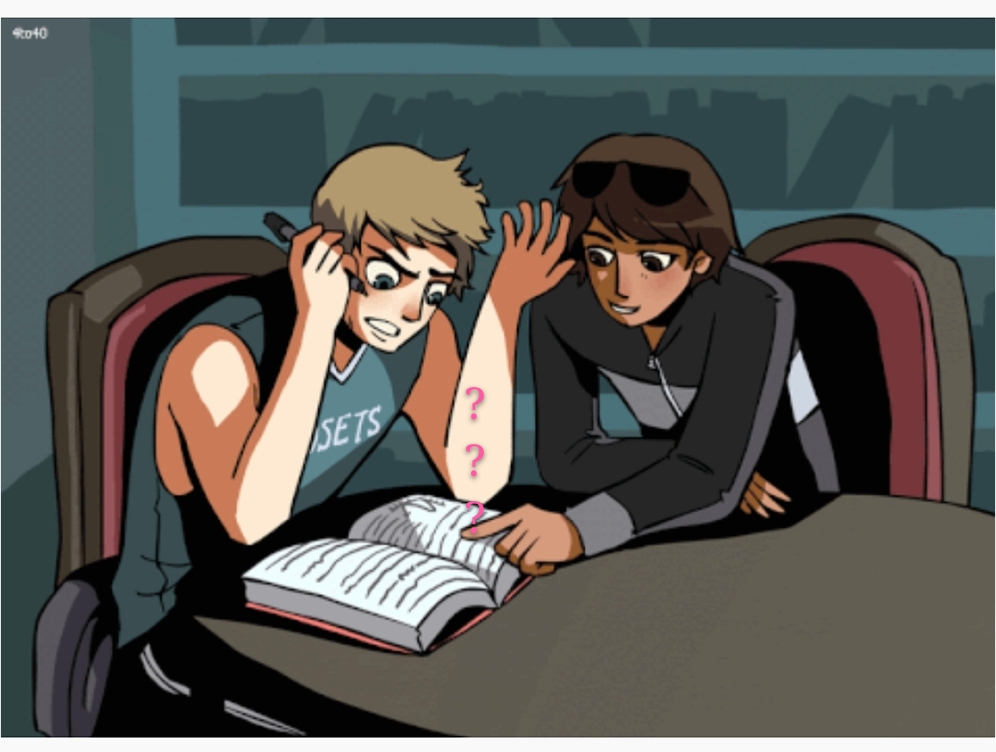 ◆  কাগজ রিসাইকেল প্রক্রিয়া প্রবাহ চিত্রসহ ব্যাখ্যা কর ।
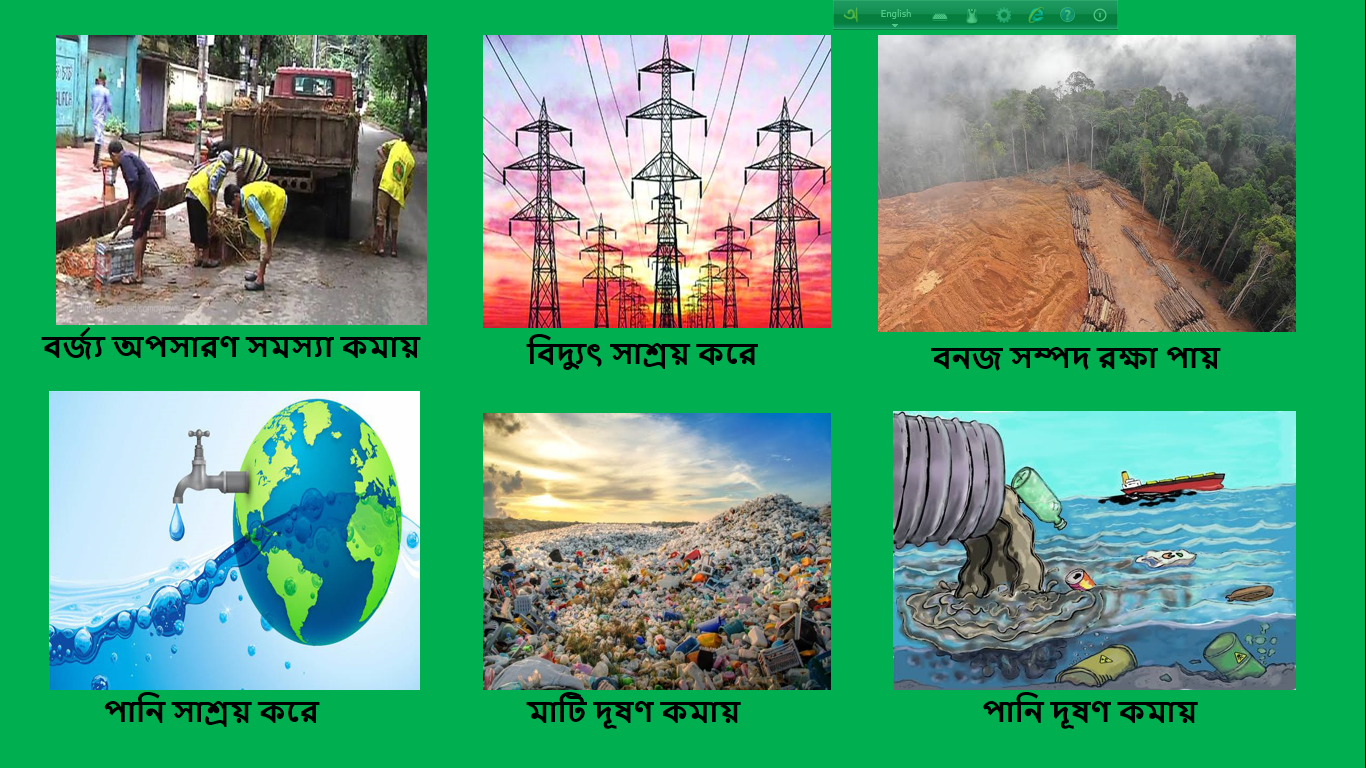 কাগজ রিসাইকেলের গুরুত্ব
লোহা রিসাইকেলের গুরুত্ব
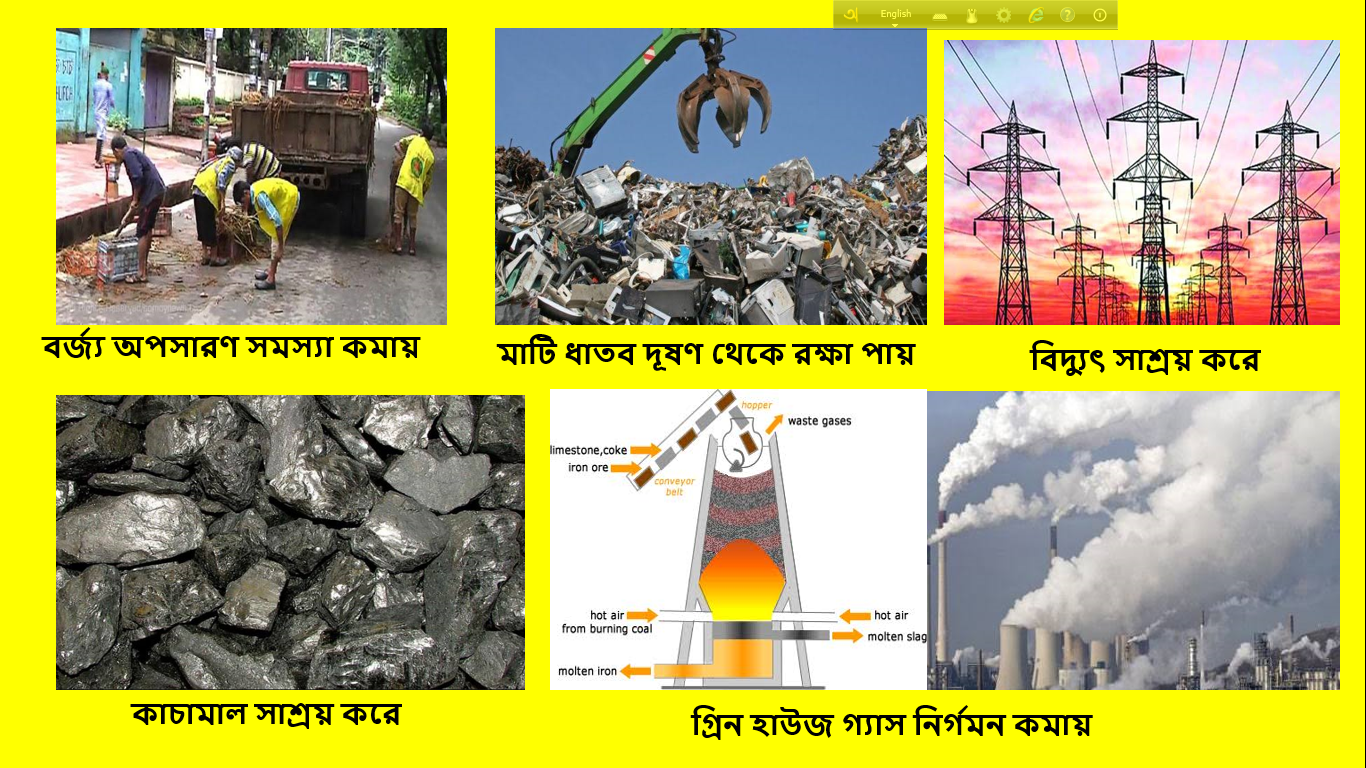 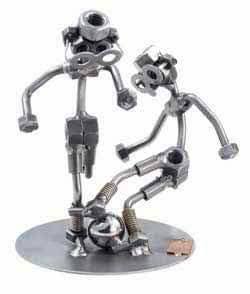 বাড়ির কাজ
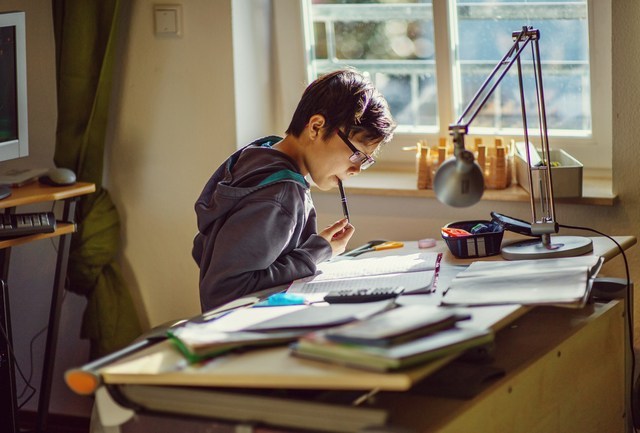 বাংলাদেশের প্রেক্ষাপটে লোহা রিসাইকেলের গুরুত্ব বিশ্লেষণ কর ।
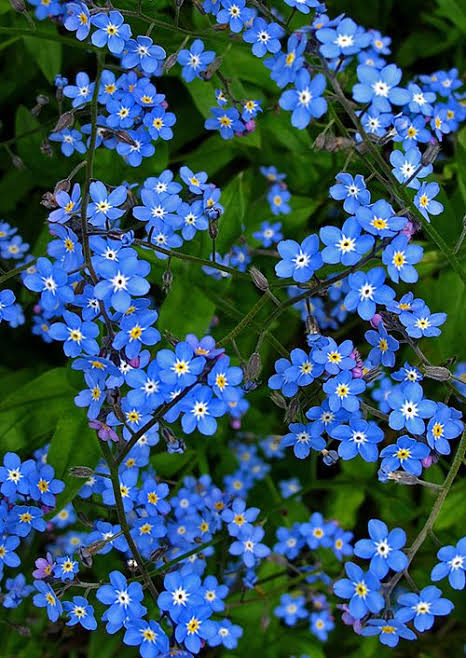 Stay Safe
ধন্যবাদ